Gaussian 
Random Fields
Lecture course  LSS2014University GroningenNov. 2014-Jan. 2015
Power  Spectrum
Power Spectrum  P(k)
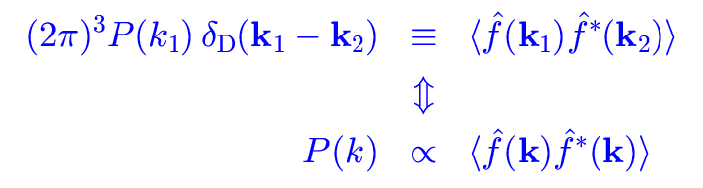 CDM Power Spectrum  P(k)
Power Spectrum  P(k)
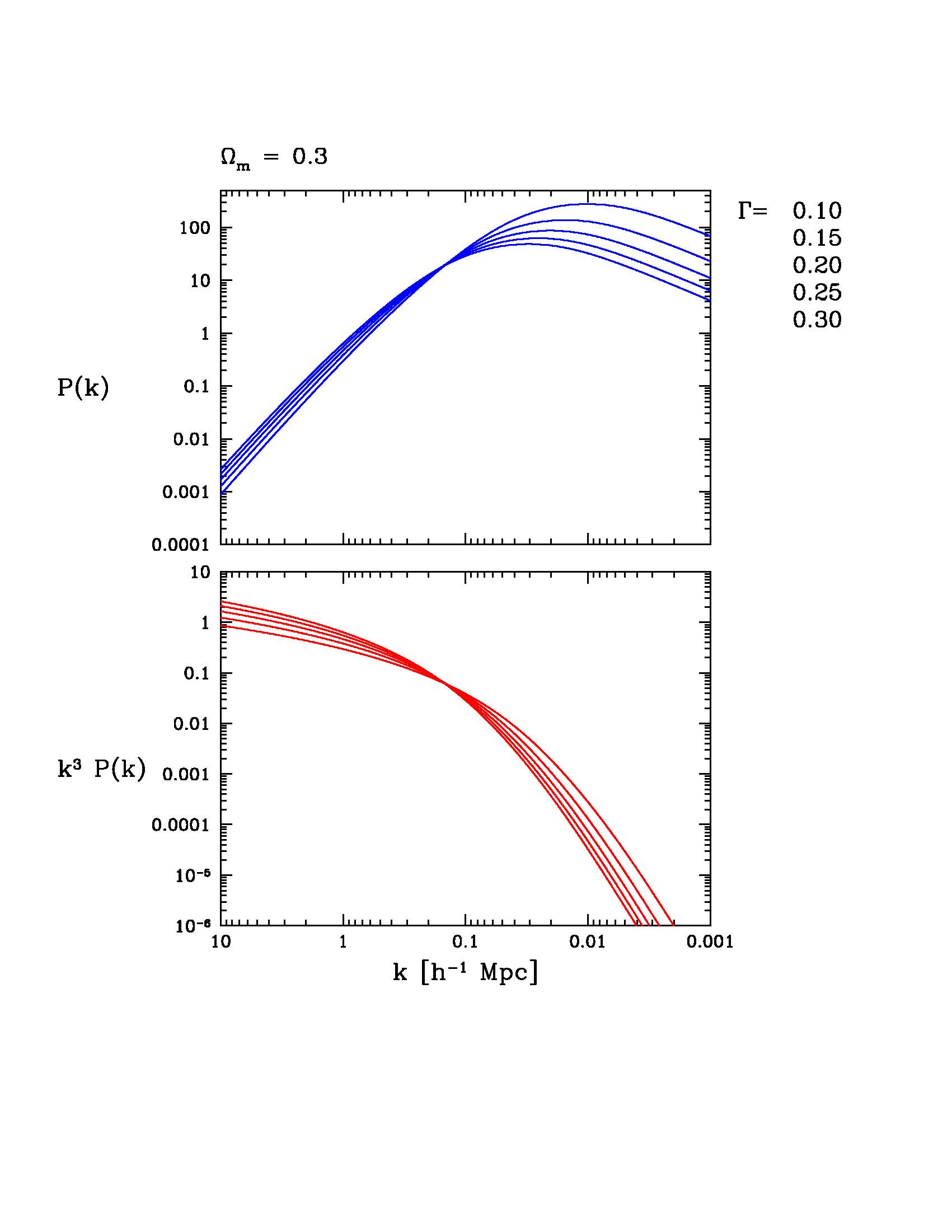 Power Spectrum -  Correlation Function
Isotropy:



Delta-power
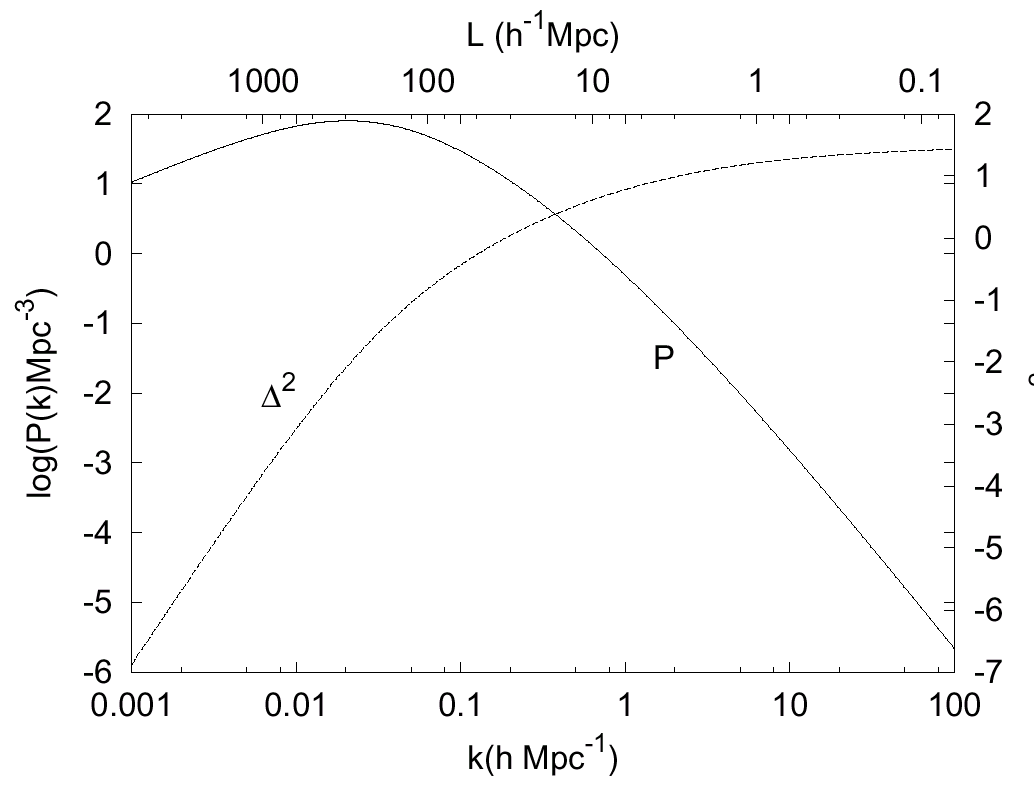 Field  Realizations
Power SpectrumPhases & Pattern Information
Random Field Phases
When a field is a Random Gaussian Field, its phases (k) are uniformly 
distributed over the interval  [0,2]:      

                                         

As a result of nonlinear gravitational evolution, we see the phases acquire a 
distinct non-uniform distribution.
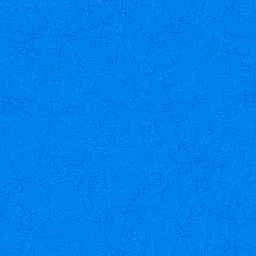 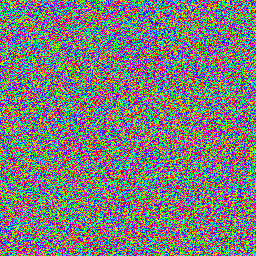 Power Spectrum:Pattern Information & Phases
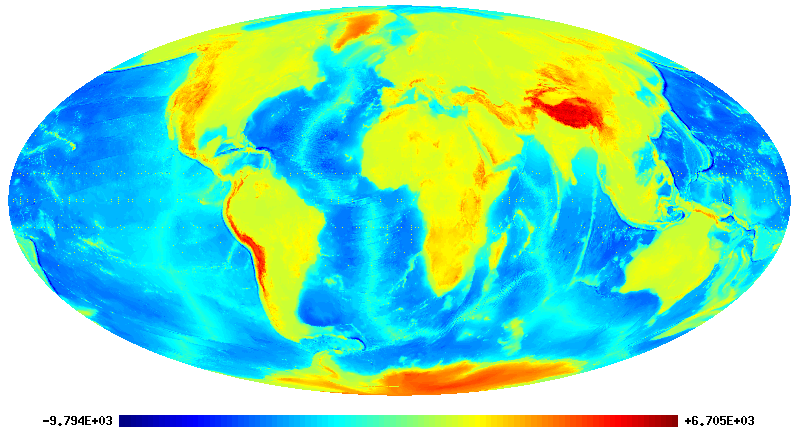 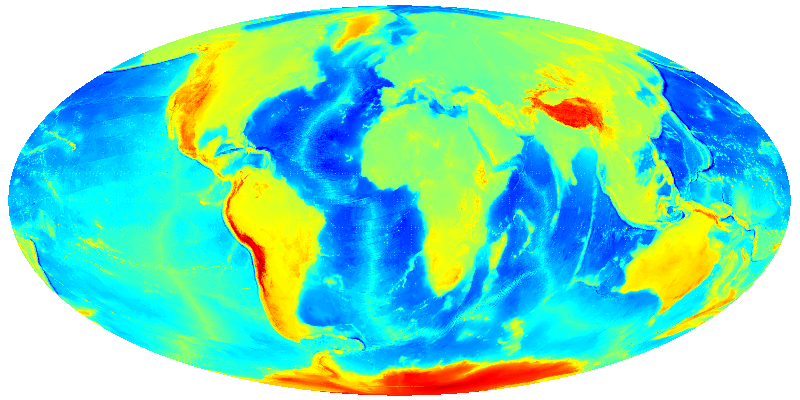 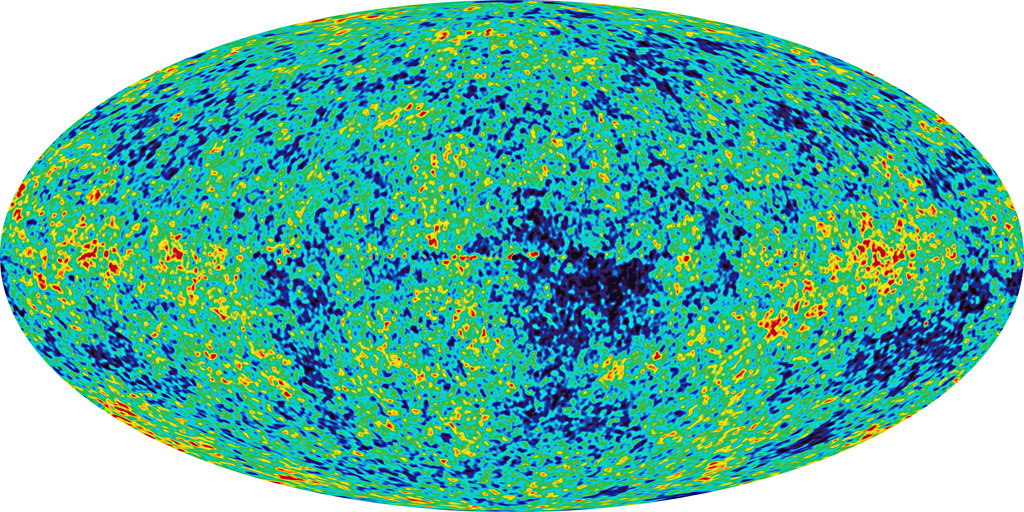 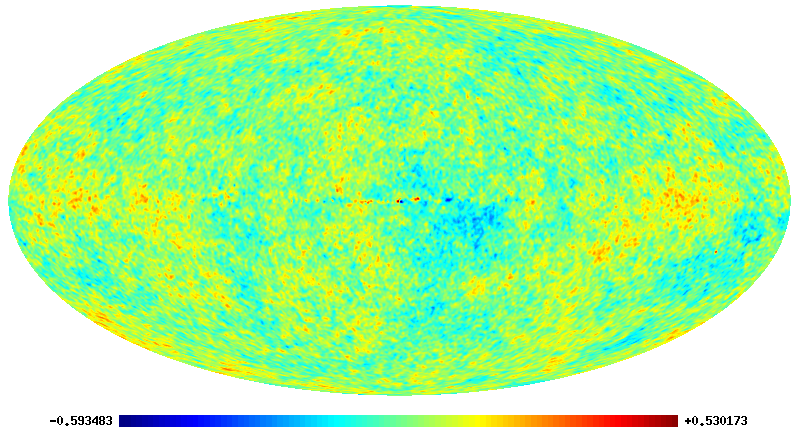 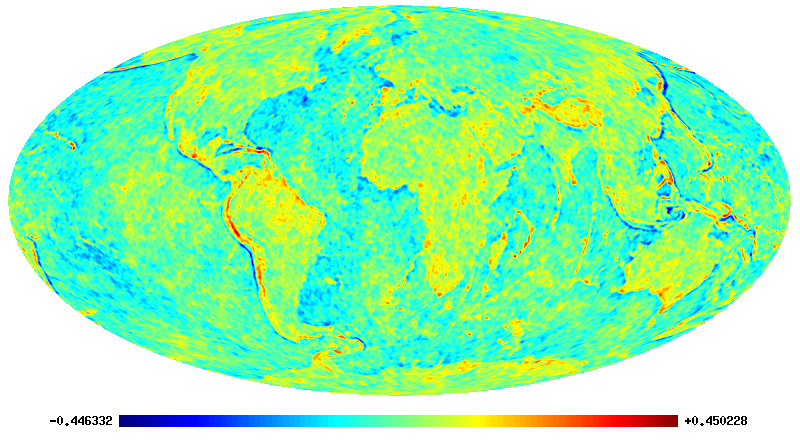 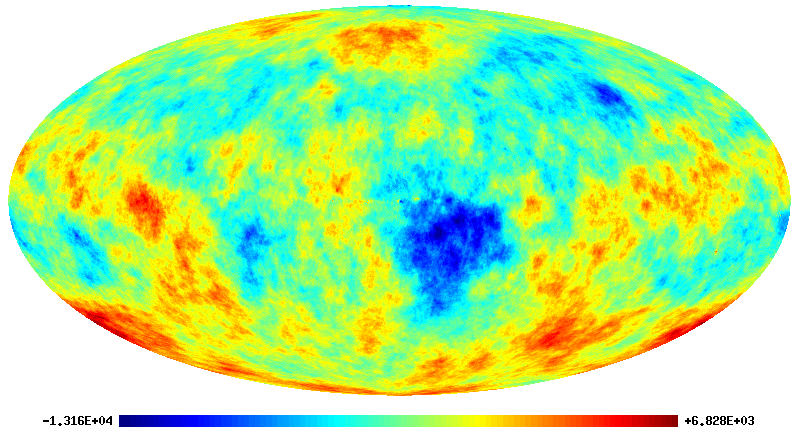 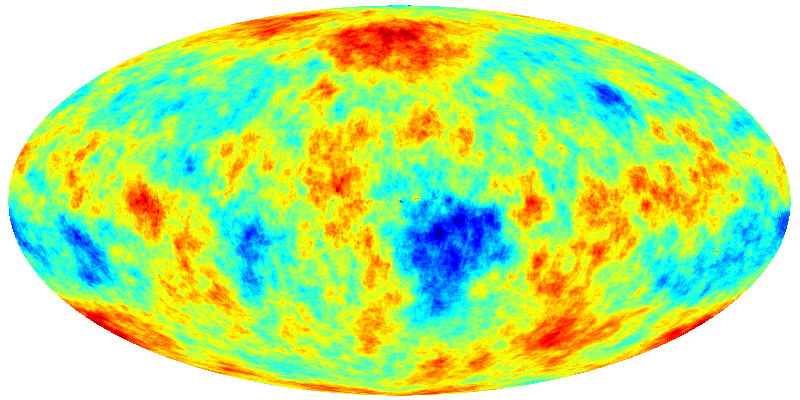 Power Spectrum Measurement
CDM Power Spectrum  P(k)
Ergodic  Theorem
Statistical  Cosmological  Principle
Cosmological  Principle:

                  Universe  is  Isotropic  and  Homogeneous
Homogeneous & Isotropic  Random  Field             : 

            Homogenous

            Isotropic
Within  Universe one particular realization             :

     Observations:  only spatial distribution in that one particular
     Theory:
Ergodic  Theorem
Spatial  Averages 
Ensemble  Averages                       over one realization 
                                                         of random field
Basis for statistical analysis  cosmological large scale structure

 In statistical mechanics Ergodic Hypothesis usually refers to time evolution 
  of system, in cosmological applications to spatial distribution at one fixed time
Ergodic  Theorem
Validity Ergodic  Theorem:

 Proven for Gaussian random fields with continuous power spectrum

 Requirement:

       spatial correlations decay sufficiently rapidly with separation 

                                                such that

       many statistically independent volumes in one realization



All information present in complete distribution function                  available from  single sample            over all space
Fair  Sample  Hypothesis
Statistical  Cosmological   Principle

                                                   +

 Weak cosmological  principle
       (small fluctuations initially and today over Hubble scale)

                                                   +

  Ergodic Hypothesis
fair sample hypothesis
(Peebles  1980)